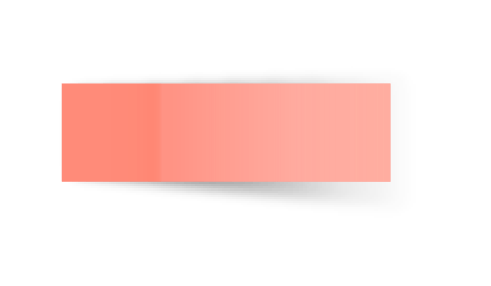 Kelompok 4
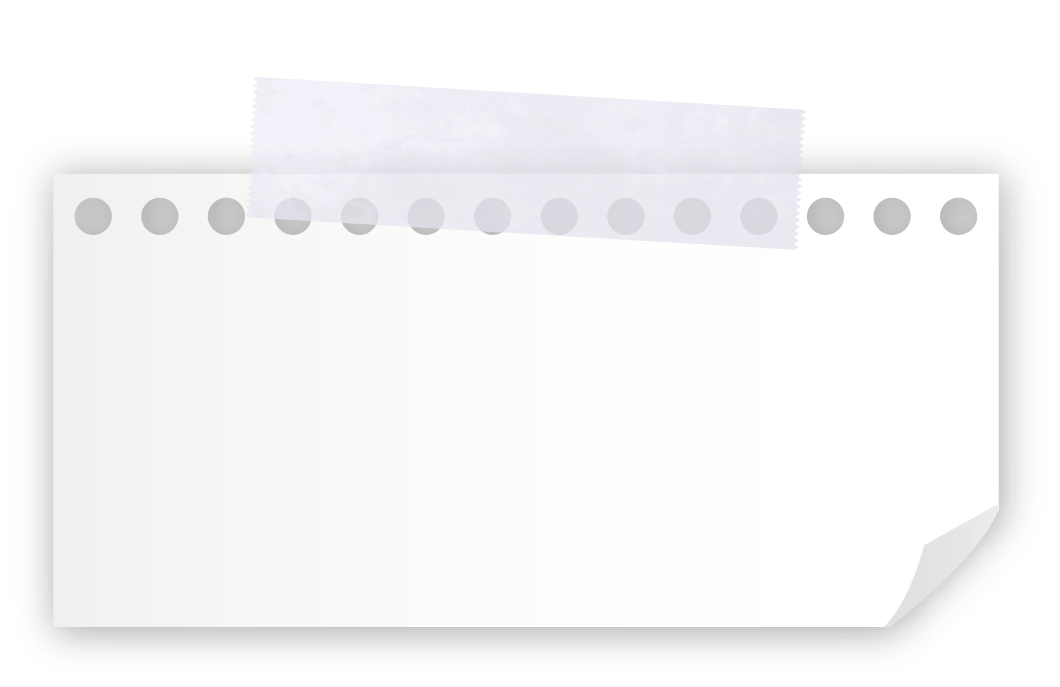 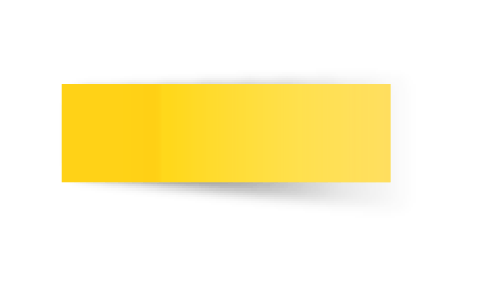 Nama Kelompok :

Rifaldi Eko Saputra (201910160311097)
Nur Kholisotur R (201910160311075)
Alfin Nurul Aini (201910160311085)
Ilham Suwarno Denie P.K.W (201910160311072)
KEPRIBADIAN MUHAMMADIYAH
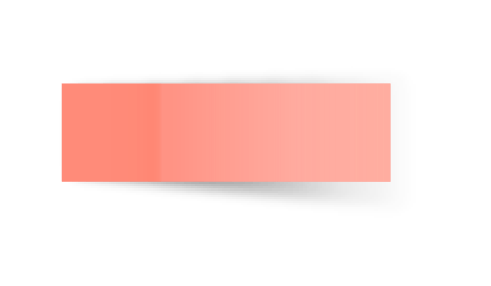 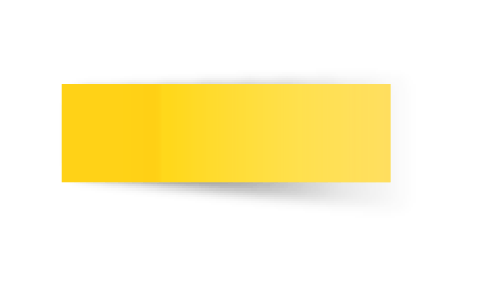 Here starts the lesson!
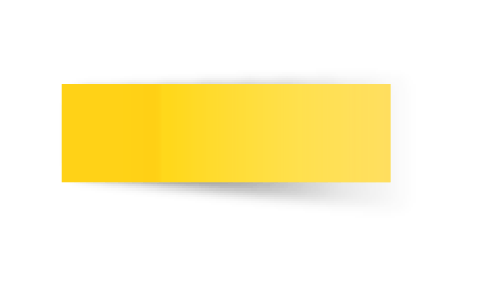 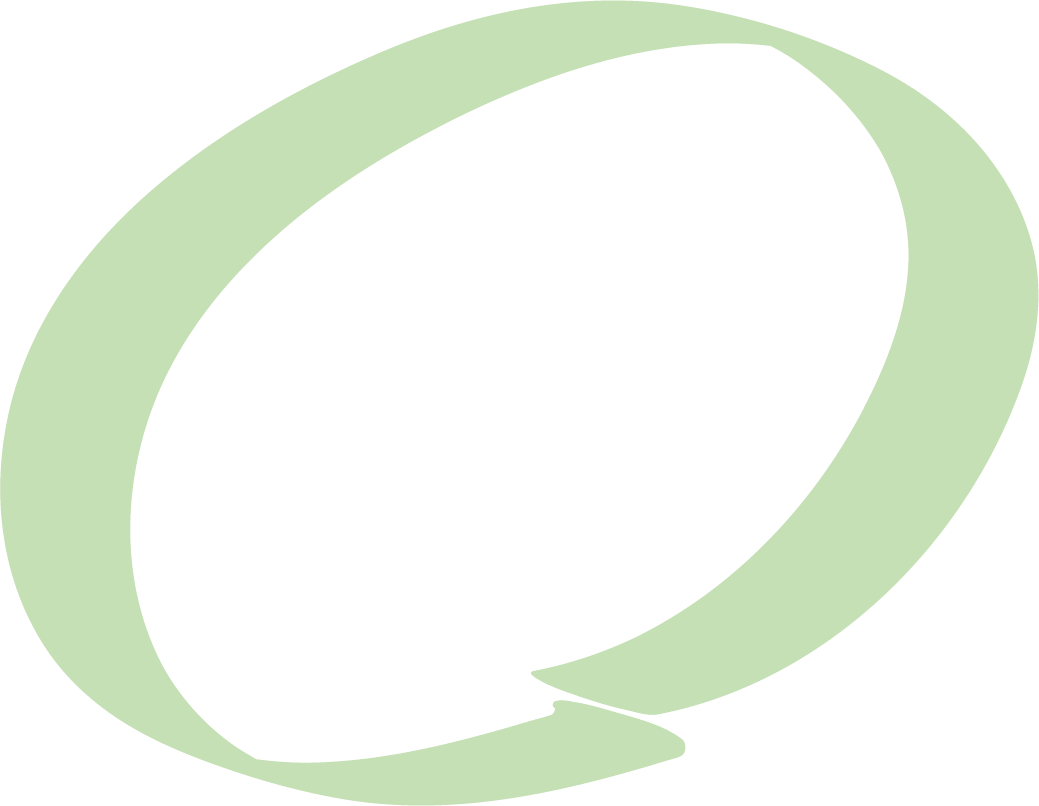 01
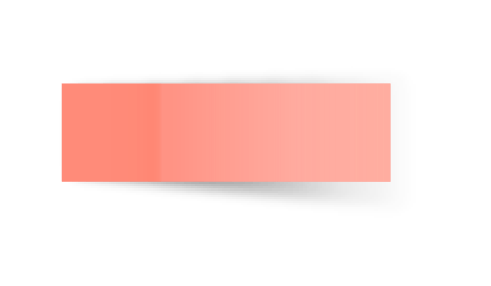 MUHAMMADIYAH
sebuah organisasi Islam yang besar di Indonesia
SEJARAH PERUMUSAN KEPRIBADIAN MUHAMMADIYAH
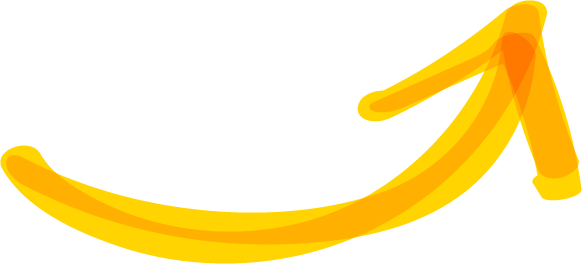 Gerakan Muhammadiyah
berciri semangat membangun tata sosial dan pendidikan masyarakat yang lebih maju dan terdidik
Tujuan Utama
mengembalikan seluruh penyimpangan yang terjadi dalam proses dakwah
Fungsi Kepribadian Muhammadiyah
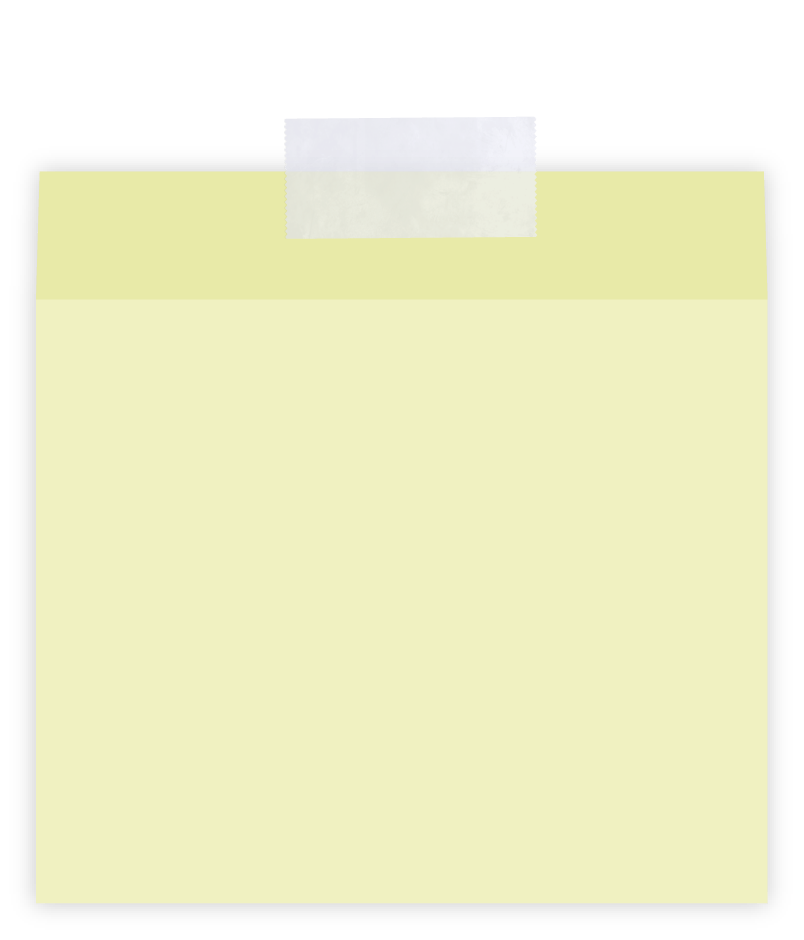 sebagai landasan, pedoman dan pegangan setiap gerak langkah Muhammadiyah
Apakah Muhammadiyah itu?
Isi Kepribadian Muhammadiyah
Dasar Amal Usaha dan Perjuangan Muhammadiyah
Pedoman Amal Usaha dan Perjuangan Muhammadiyah
isi Matan (Teks) Kepribadian Muhammadiyah :
Sifat Muhammadiyah
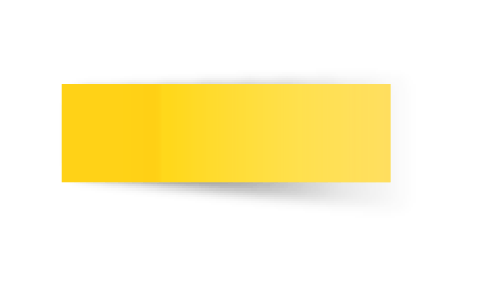 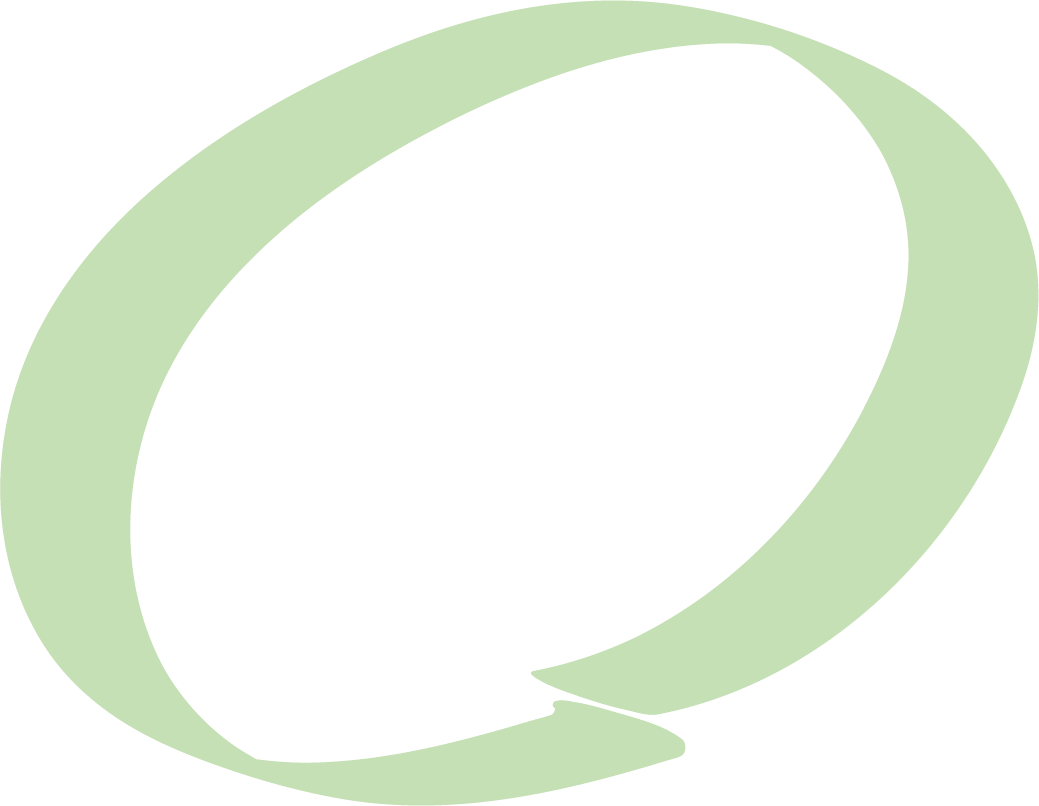 02
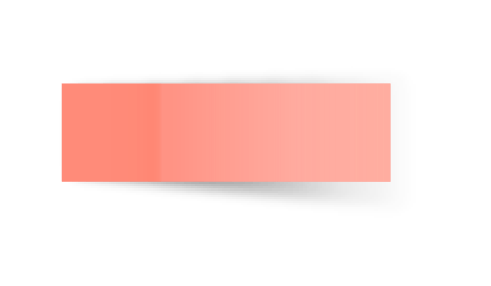 PENJELASAN KEPRIBADIAN MUHAMMADIYAH
Apakah Hakikat Kepribadian Muhammadiyah itu?
“Hakikat Kepribadian Muhammadiyah adalah wajah dan wijhah-nya Persyarikatan Muhammadiyah..”
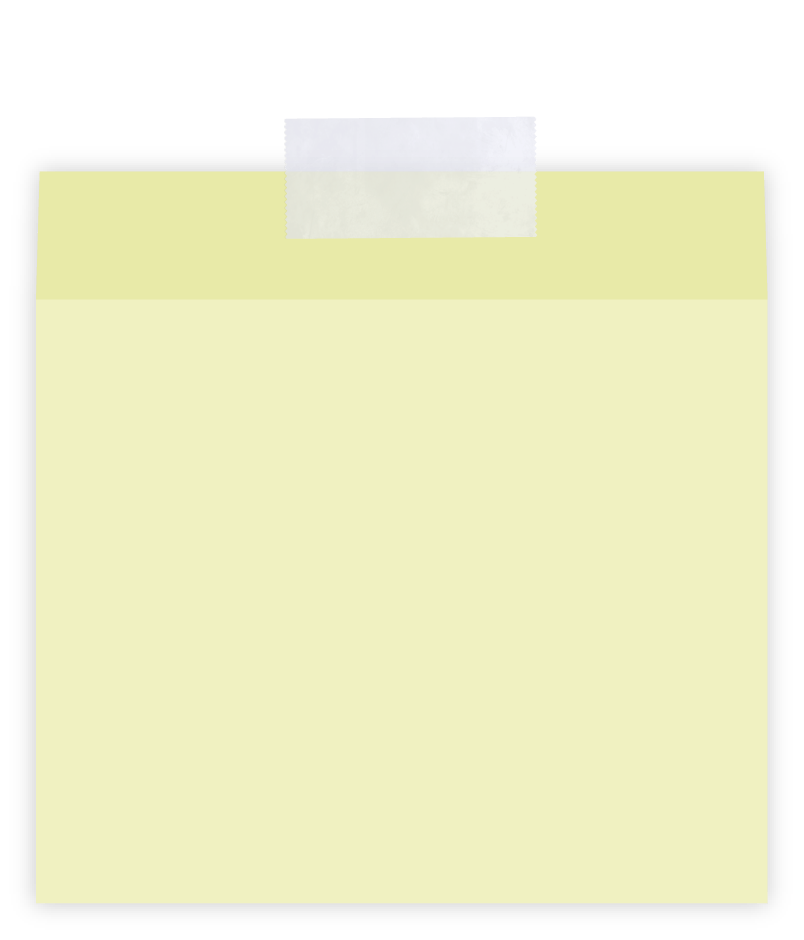 Book Title. P52
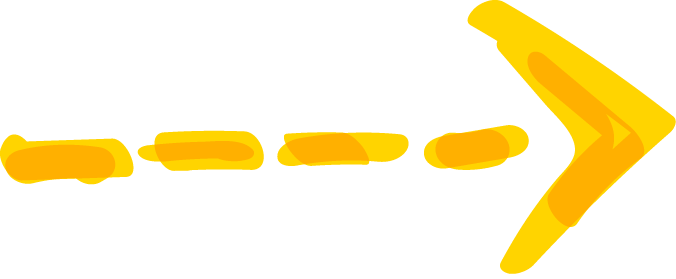 Muhammadiyah sebagai Gerakan Islam
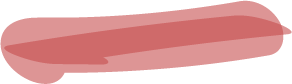 Muhammadiyah sebagai gerakan Islam didasarkan pada segi asas (aqidah) perjuangan Muhammadiyah
Segala aktivitas dan usaha untuk mengubah satu situasi tertentu ke arah lain yang lebih baik
Usaha-usaha menyerukan dan menyampaikan kepada perorangan manusia dan seluruh umat

Mengajak dan menyeru manusia atau masyarakat kepada ajaran Islam
Muhammadiyah Sebagai Gerakan Dakwah
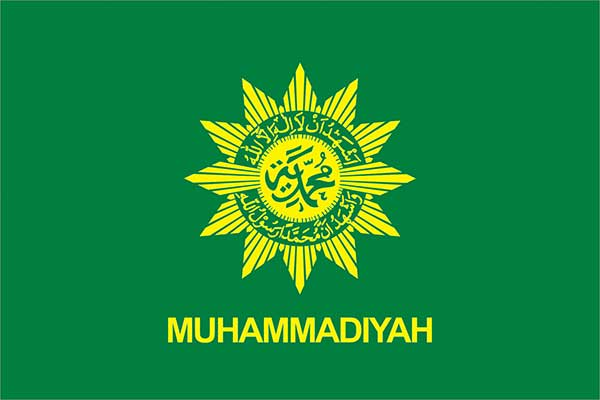 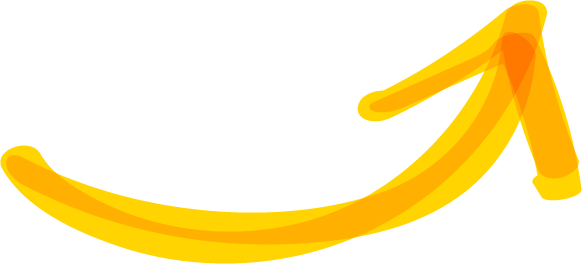 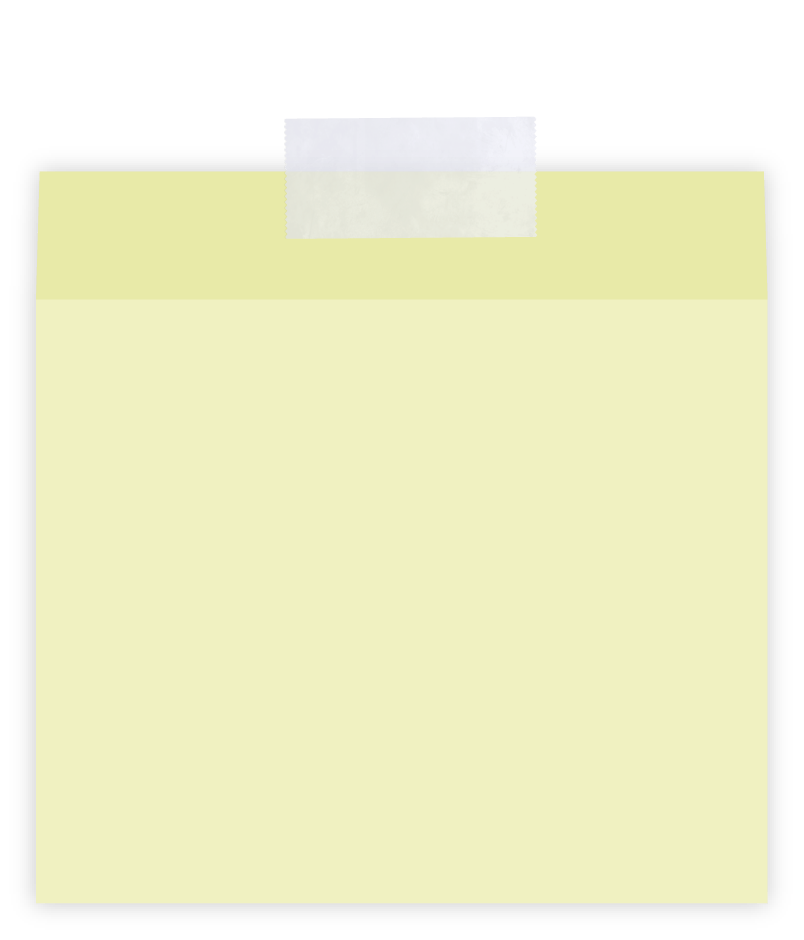 Tujuan umum dakwah Islam
obyek yang dijadikan sasaran dakwah Muhammadiyah
Tujuan vertikal yaitu mencari keridlaan Allah SW
Orang yang belum Islam (umat dakwah)

Orang yang sudah Islam (umat ijabi)
Tujuan horizontal yaitu menyampaikan rahmat bagi seluruh alam semesta
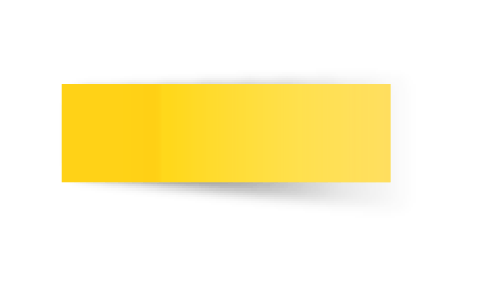 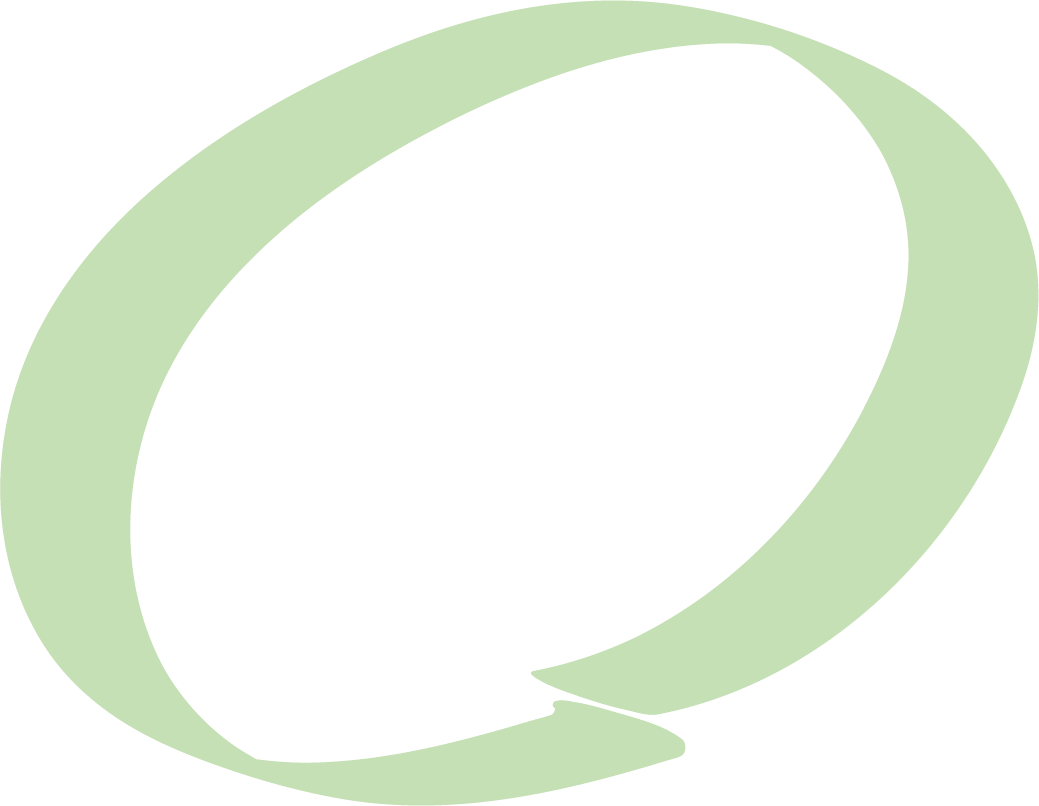 03
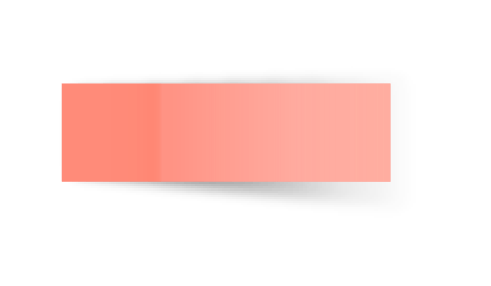 MUHAMAMMADIYAH SEBAGAI GERAKAN TAJDID
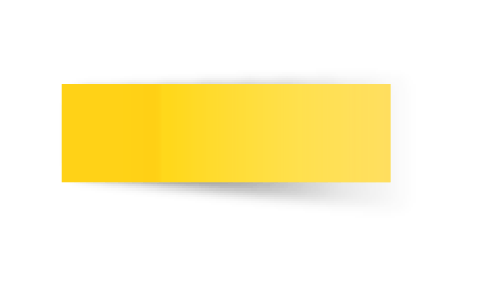 Dasar Amal Usaha dan Perjuangan Muhammadiyah
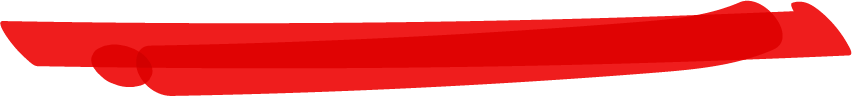 persyarikatan Muhammadiyah mendasar segala langkah, gerak dan amal usaha diatas prinsip-prinsip yang tersimpul dalam Muqaddimah Anggaran Dasar Muhammadiyah
Sifat Muhammadiyah
Memperbanyak Kawan dari Mengamalkan Ukhuwah Islamiyah
Bersifat Keagamaan dan Kemasyarakatan
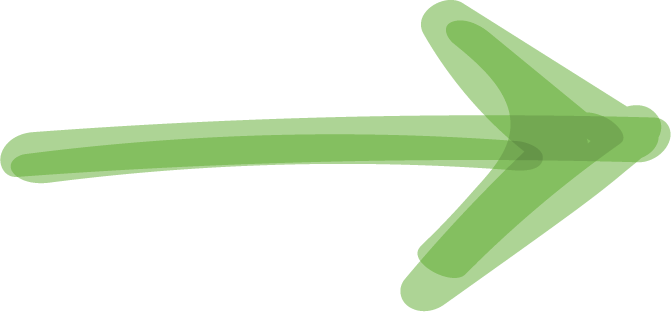 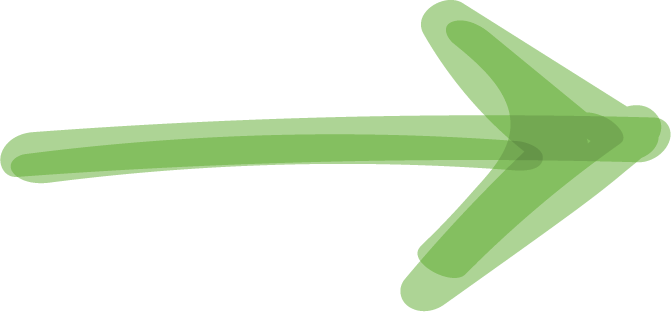 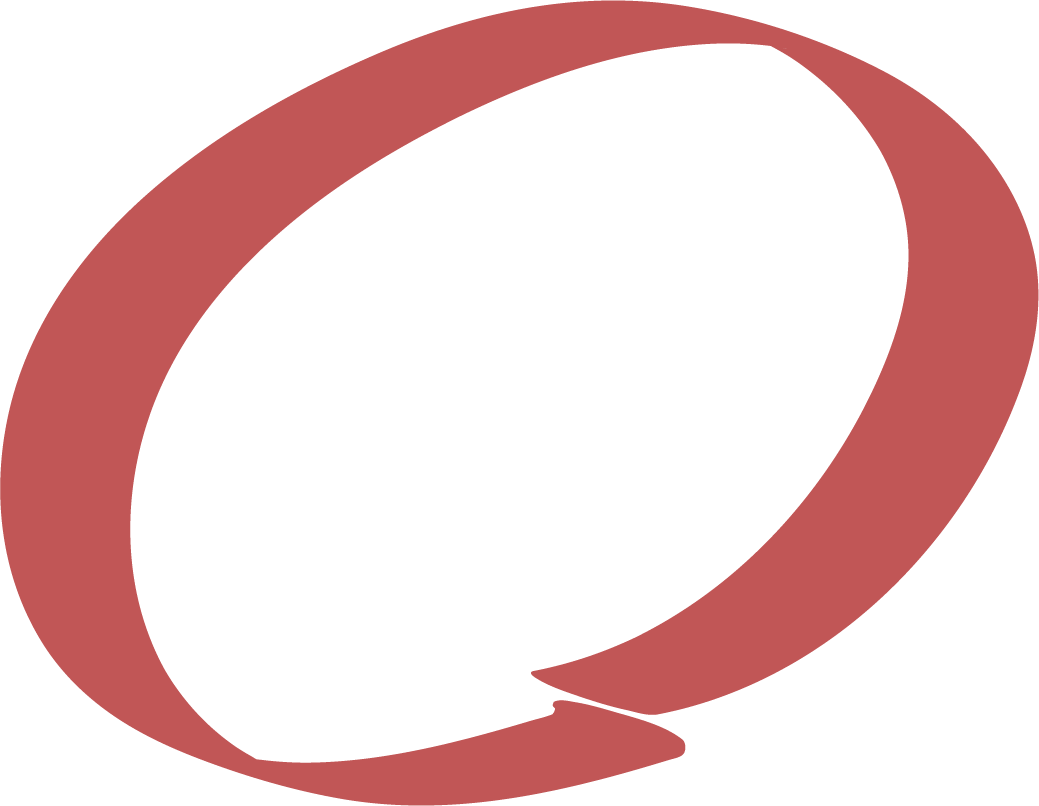 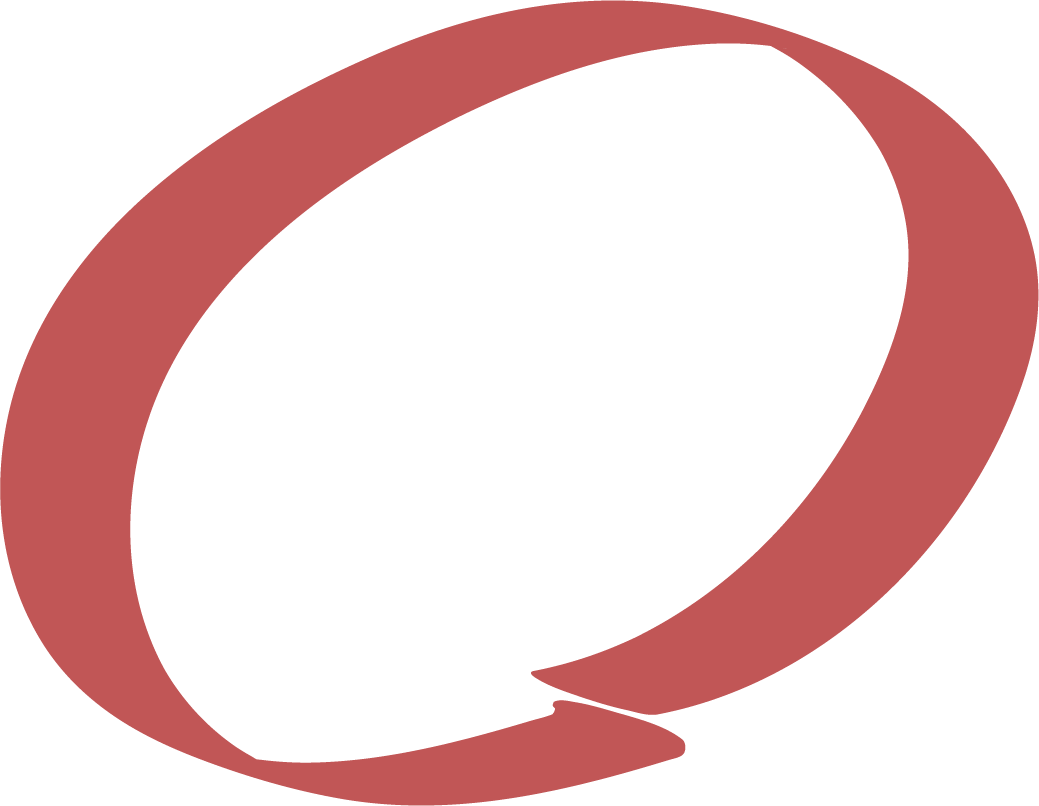 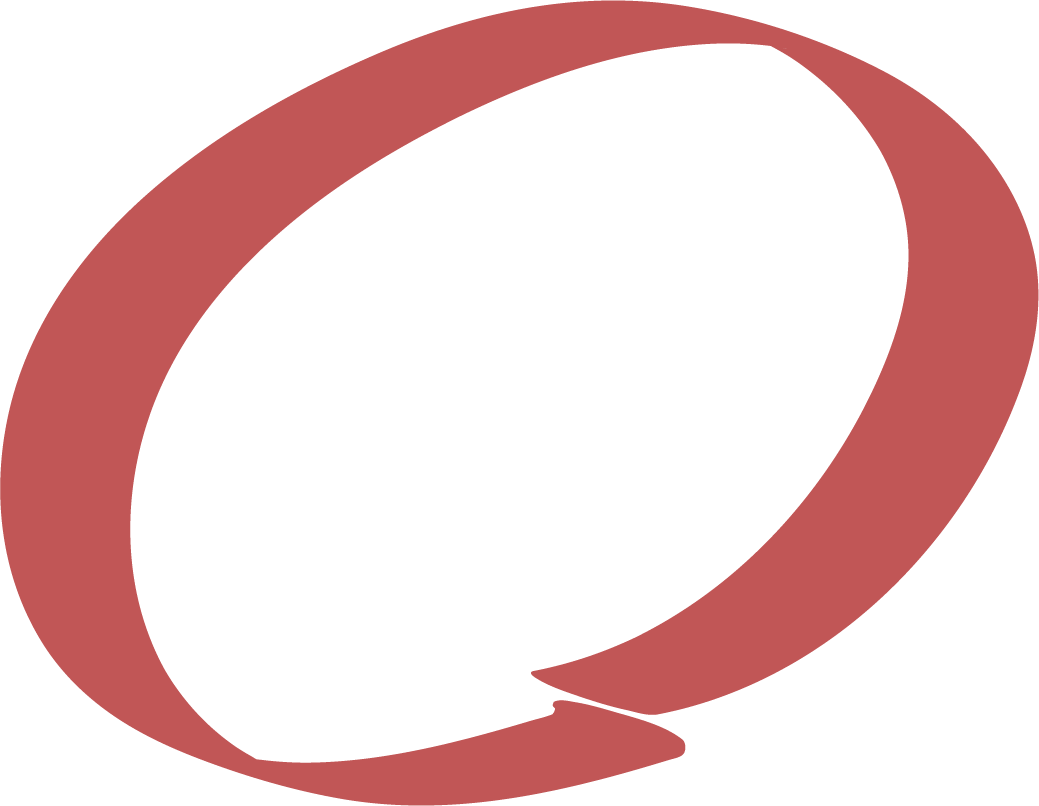 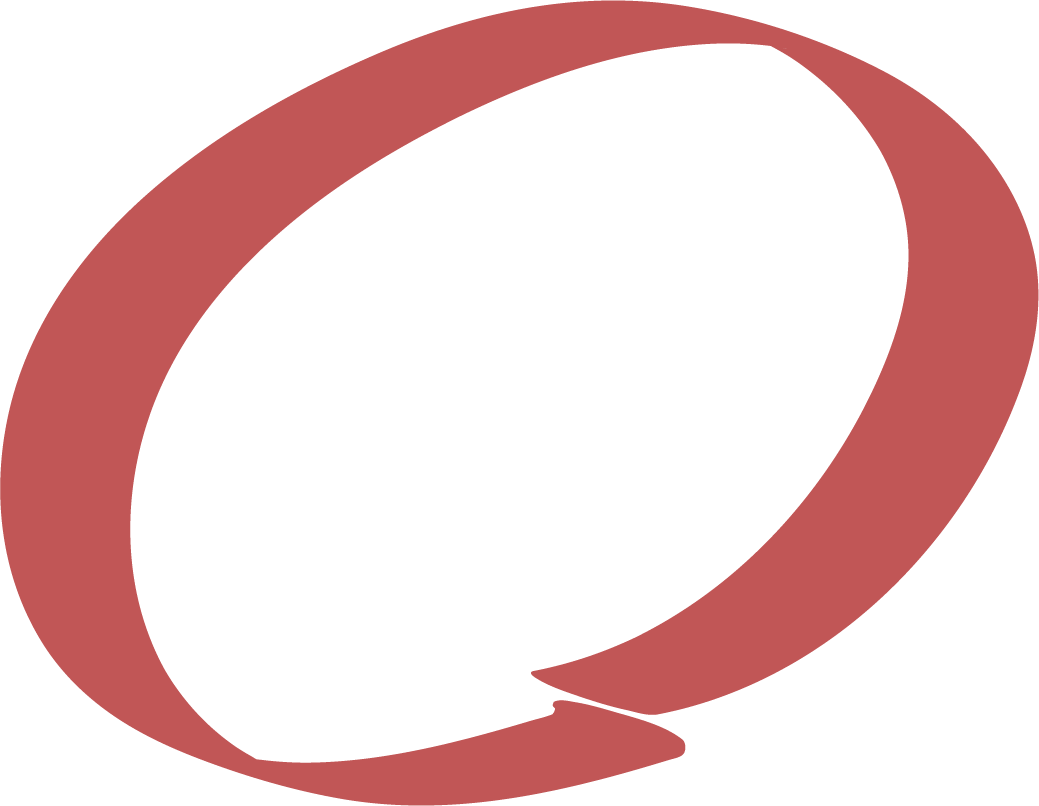 2
1
3
4
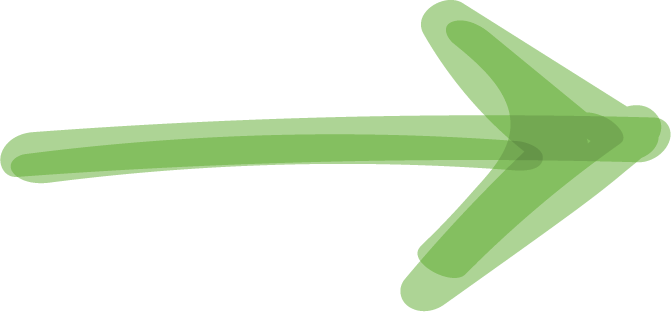 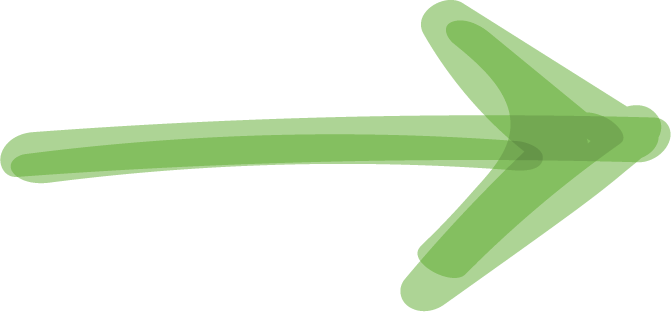 Beramal dan Berjuang untuk perdamaian dan kesejahteraan
Lapang Dada, Luas Pandang dan Dengan Memegang Teguh Ajaran Islam
Rangkuman
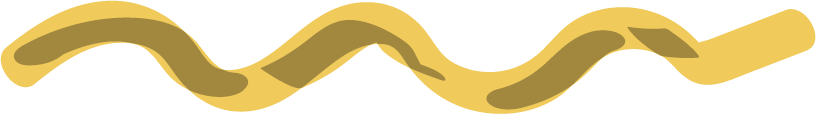 Kepribadian Muhammadiyah merupakan hakikat nilai-nilai Muhammadiyah yang menjadi dasar dan pedoman amal usaha dan perjuangan Muhammadiyah. Selain itu, kepribadian Muhammadiyah juga berisi sifat-sifat yang dimiliki sebagai karakter pribadi setiap warga Muhammadiyah. Kepribadian Muhammadiyah telah ditanamkan oleh K.H. Ahmad Dahlan dalam kehidupan sehari-hari sejak Muhammadiyah berdiri meskipun belum tersusun secara sistematis.
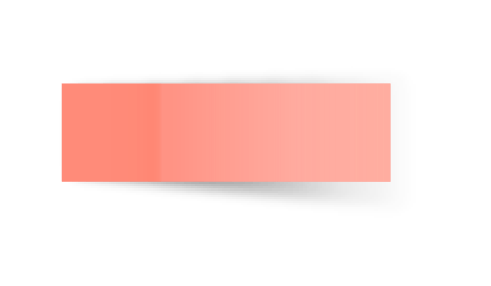 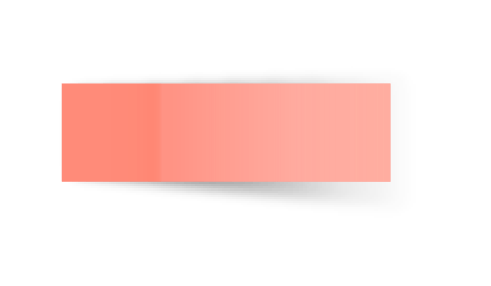 Thanks!
Do you have any questions?